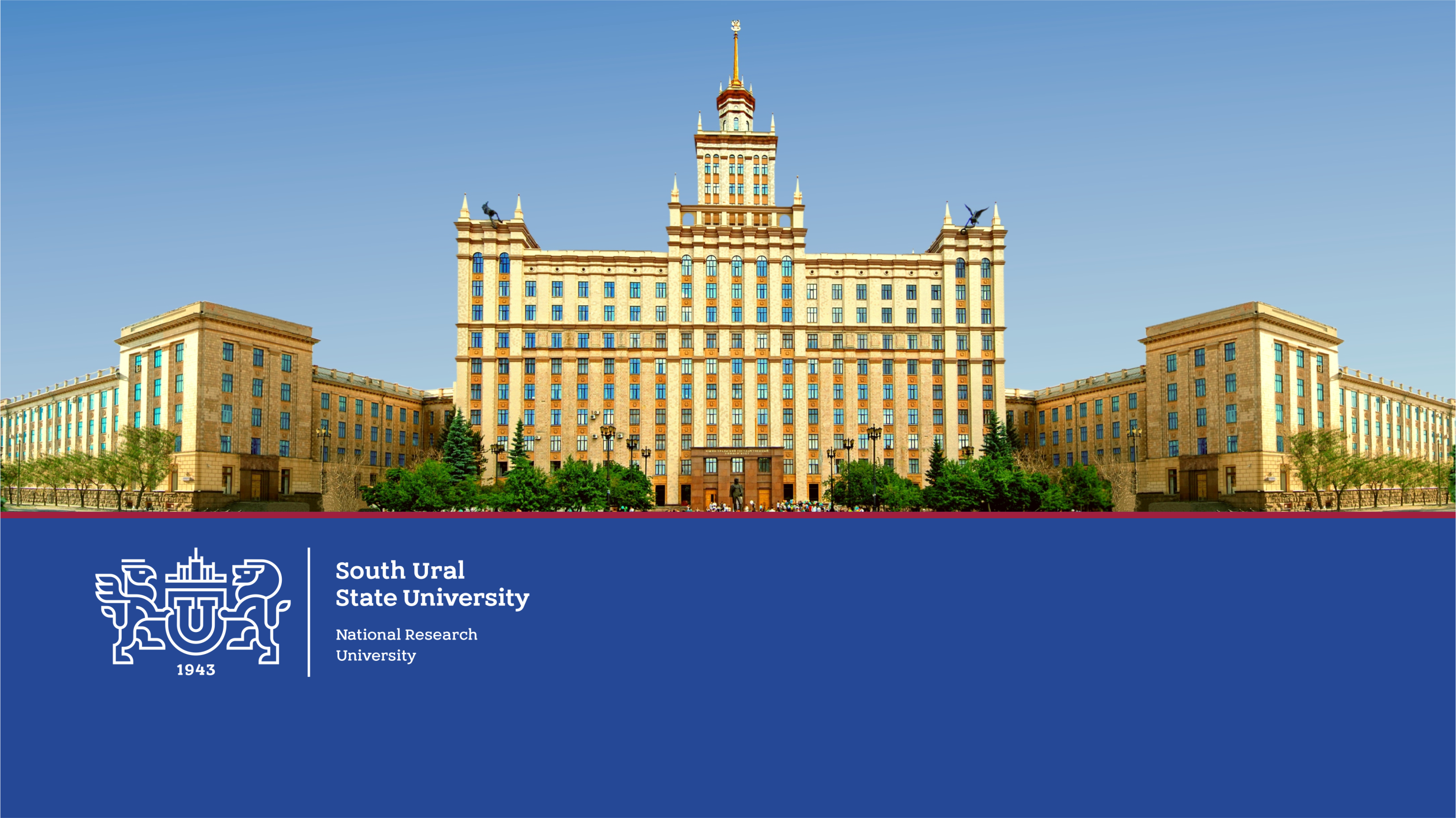 О балльно-рейтинговой системе оценивания результатов УЧЕБНОЙ ДЕЯТЕЛЬНОСТИ обучающиХся
Потапова Марина Владимировна
заместитель проректора по учебной работе
1
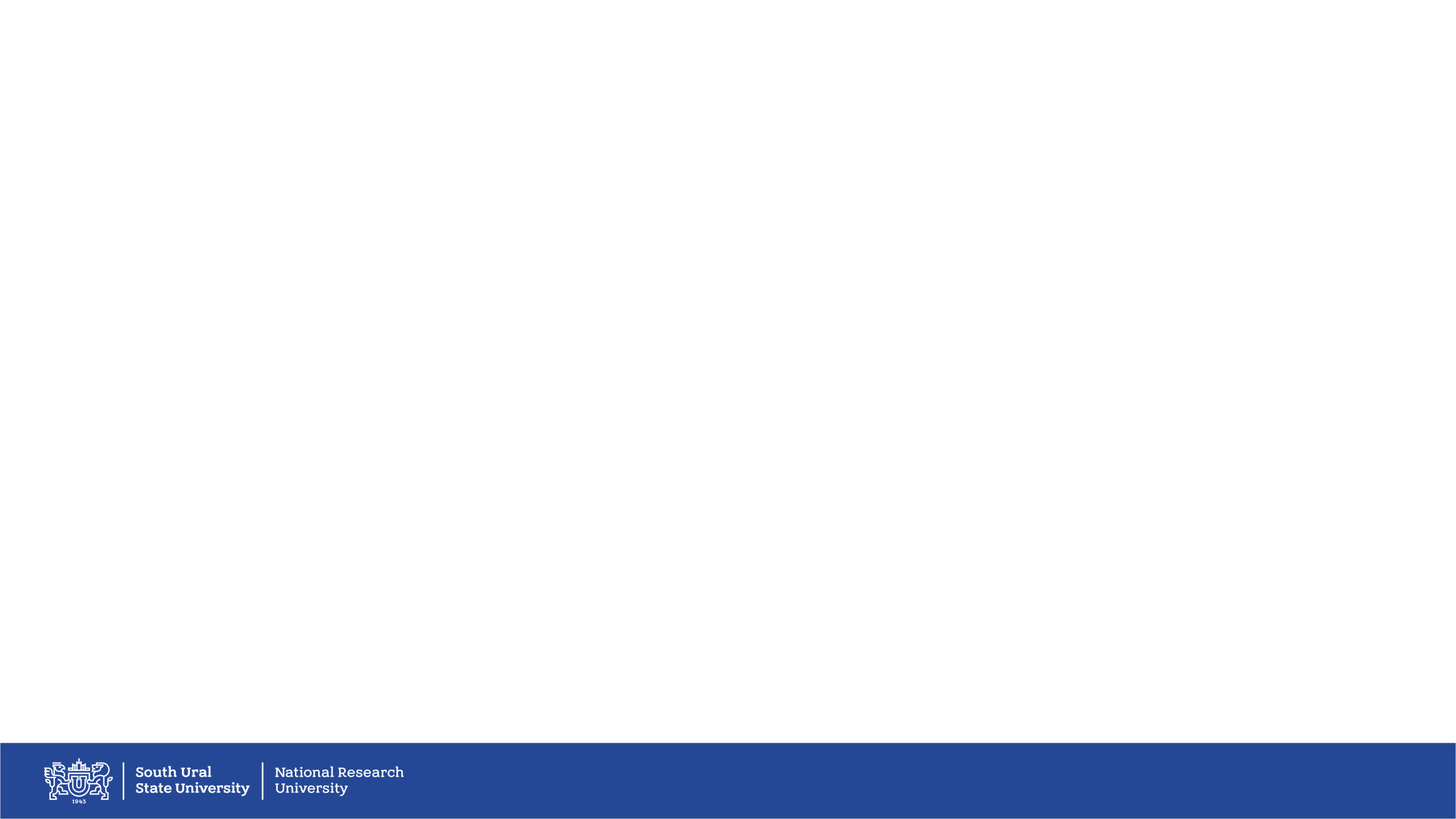 Приказ № 179 от 24.05.2019
Введено в действие Положение о БРС оценивания результатов учебной деятельности обучающихся;
Внедряется с приема 2019 года (все формы обучения);
Подготовлены методические рекомндации по разработке РПД / РПП с учетом БРС
Разработана форма электронного журнала для личного кабинета сотрудника;
Разрабатывается  форма страницы портфолио в личном кабинете студента;
Будет обсуждено с учеными секретарями кафедр на НМС 17.06.2019
Размещение всей информации по внедрению БРС (сопровождение БРС) на портале «Электронный ЮУрГУ» edu.susu.ru Во вкладке «Помощь» -  «Балльно-рейтинговая система». Переход на сайт НТО https://nte.susu.ru/brs/. Там будут размещены все приказы, инструкции и т.п.
О БРС оценивания результатов учебной деятельности обучающихся
Потапова
Марина Владимировна
2
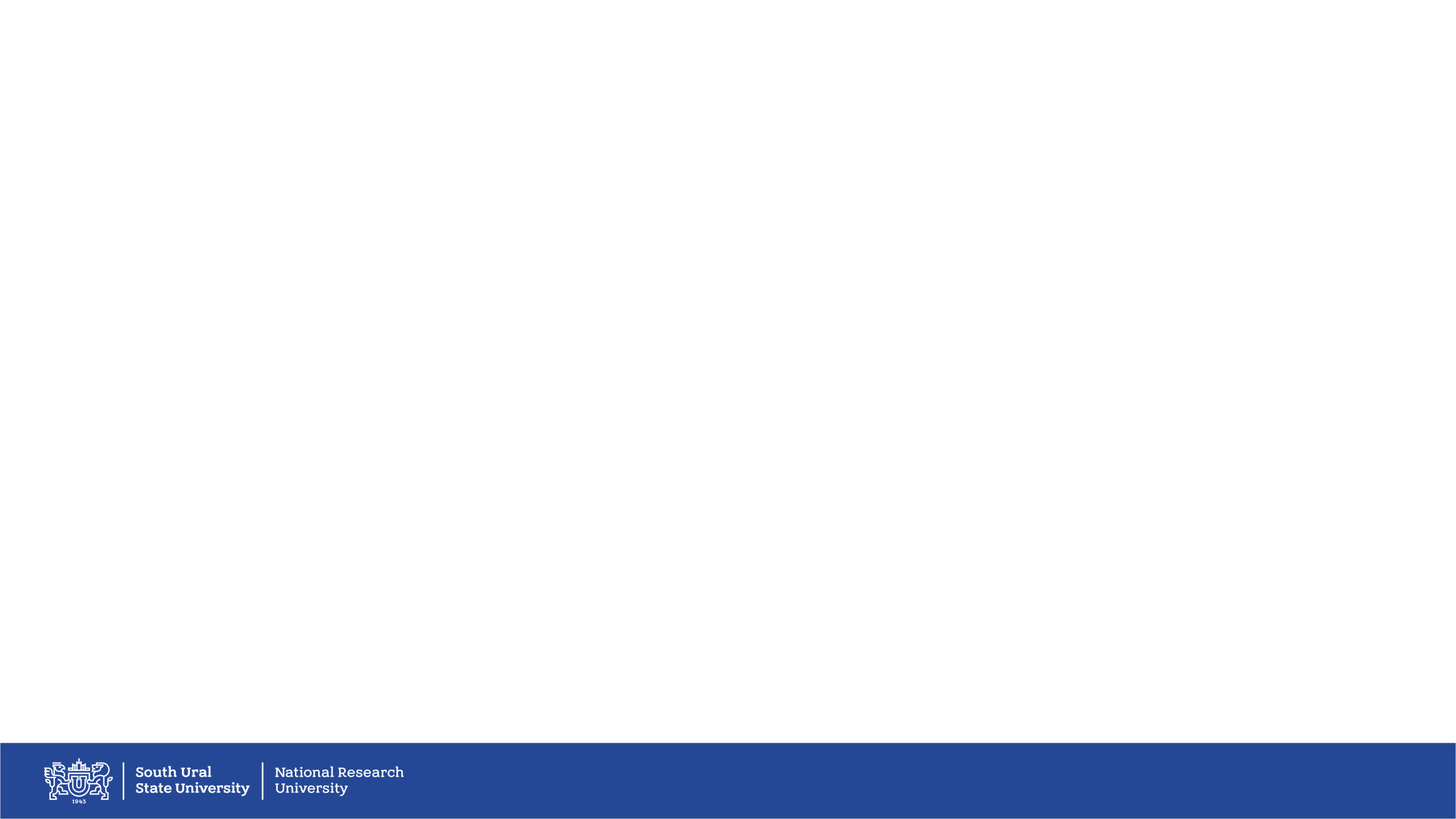 Балльно-рейтинговая система
БРС представляет собой технологию оценивания результатов учебной деятельности обучающихся при изучении  дисциплин (модулей), прохождении практик, и поэтапного оценивания сформированности компетенций, при освоении образовательной программы (далее – ОП), основанную на определении рейтинга обучающегося
Формы контроля, порядок начисления баллов разрабатываются преподавателем исходя из специфики дисциплины (модуля) и/или практики, оформляются в РПД/РПП и утверждаются в установленном порядке
Информация о контрольно-рейтинговых мероприятиях размещается преподавателем в КИАС «Универис» в течение первой недели после начала семестра
О БРС оценивания результатов учебной деятельности обучающихся
Потапова
Марина Владимировна
3
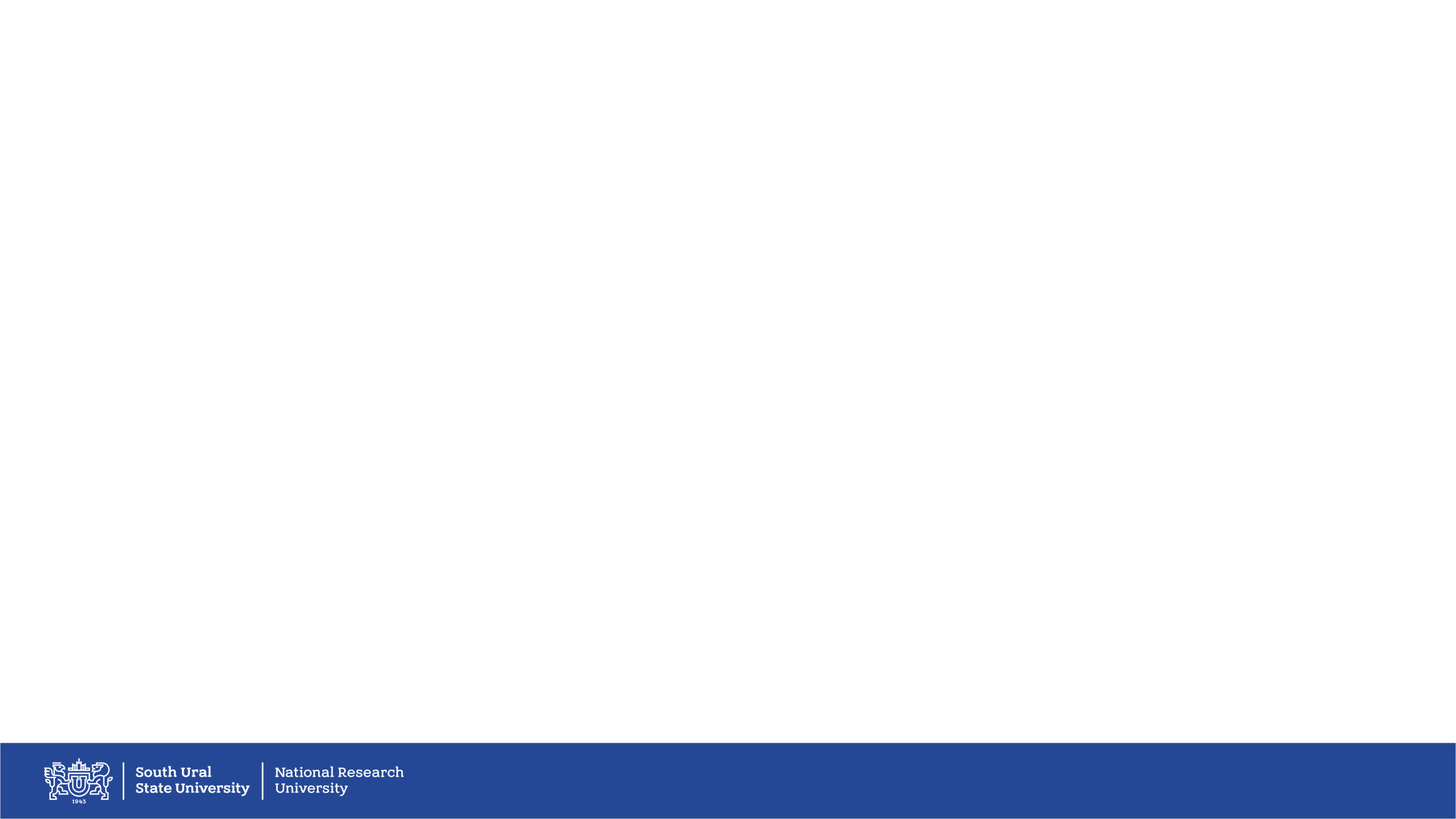 Электронный журнал
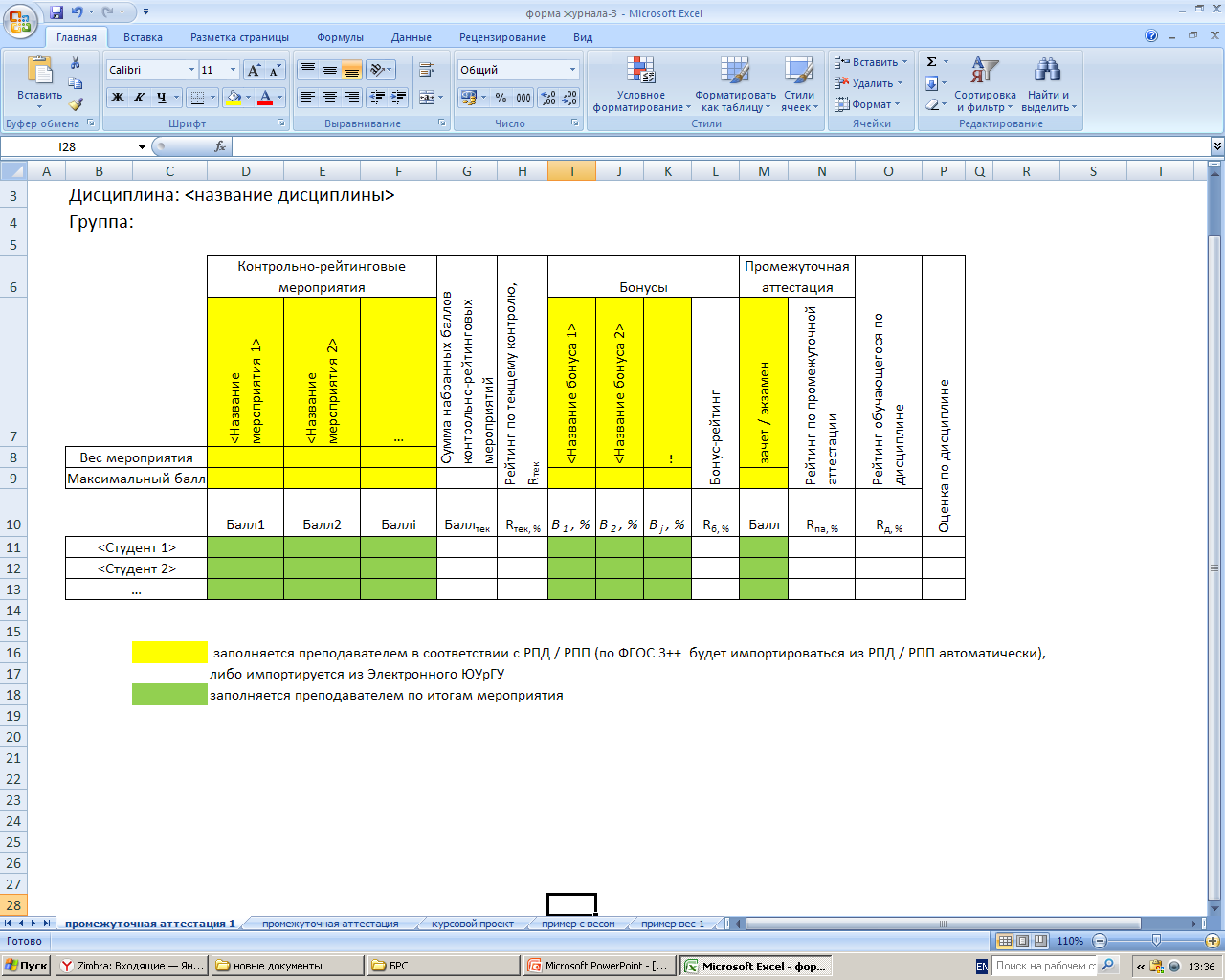 О БРС оценивания результатов учебной деятельности обучающихся
Потапова
Марина Владимировна
4
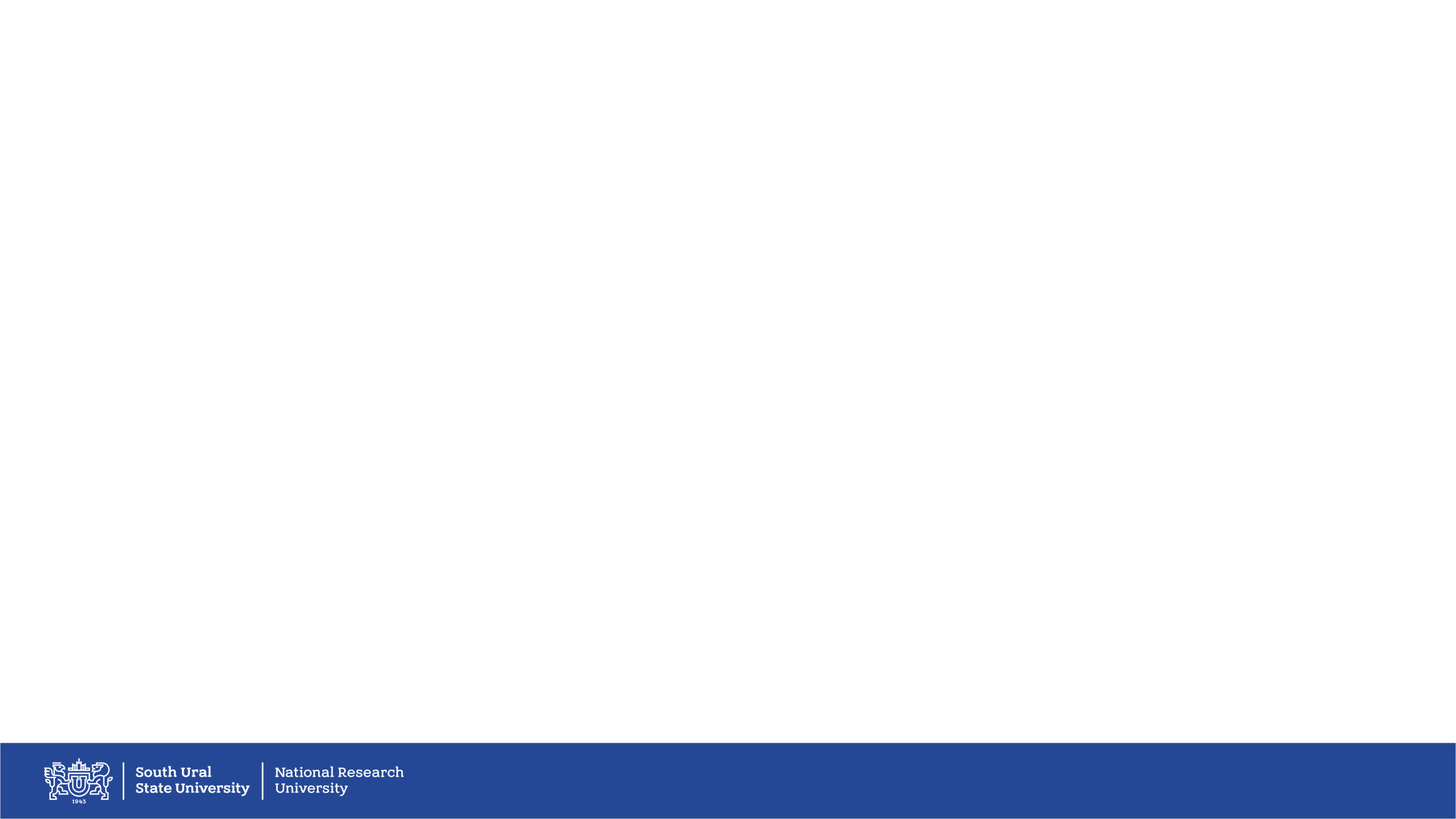 Электронный журнал
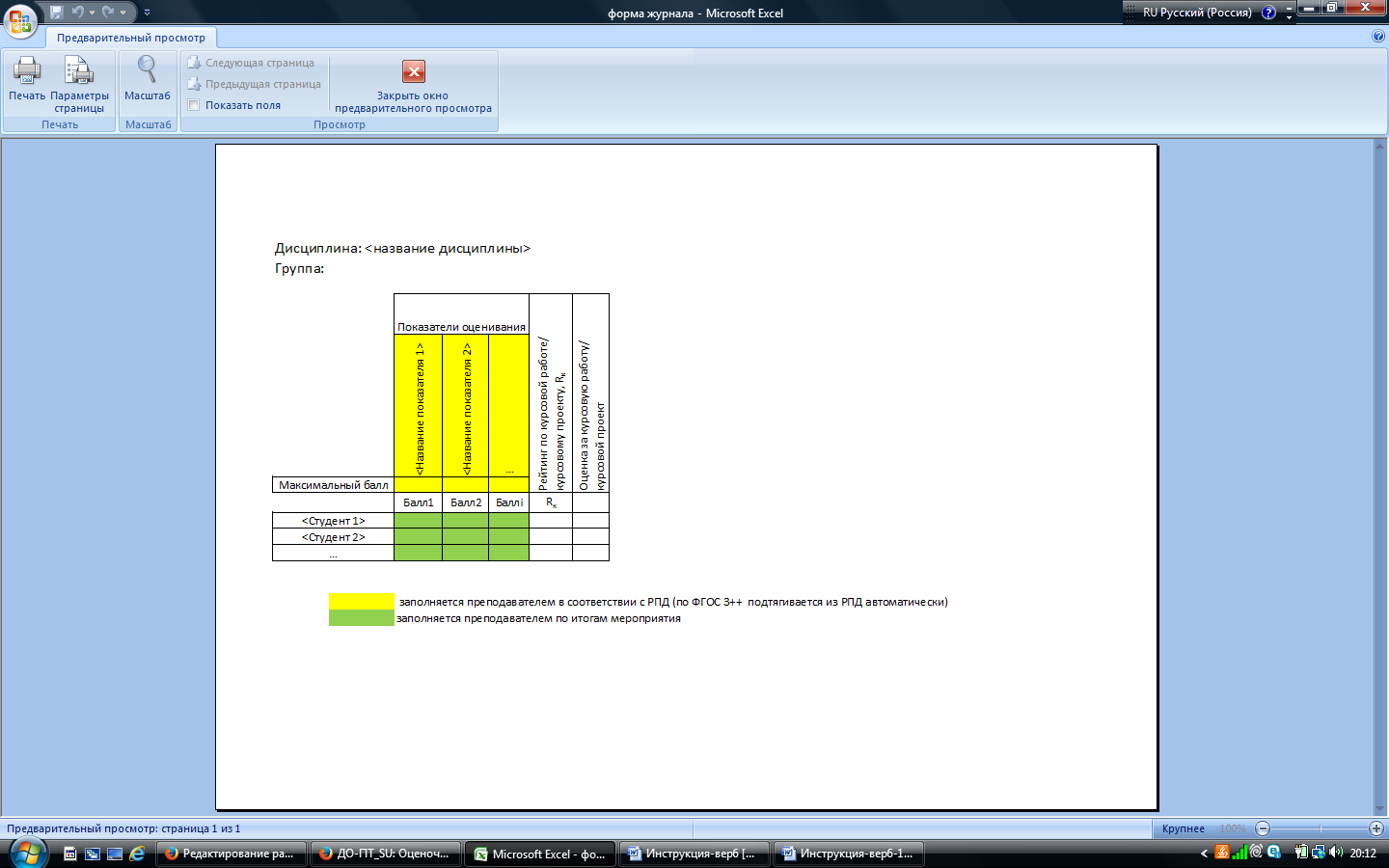 О БРС оценивания результатов учебной деятельности обучающихся
Потапова
Марина Владимировна
5
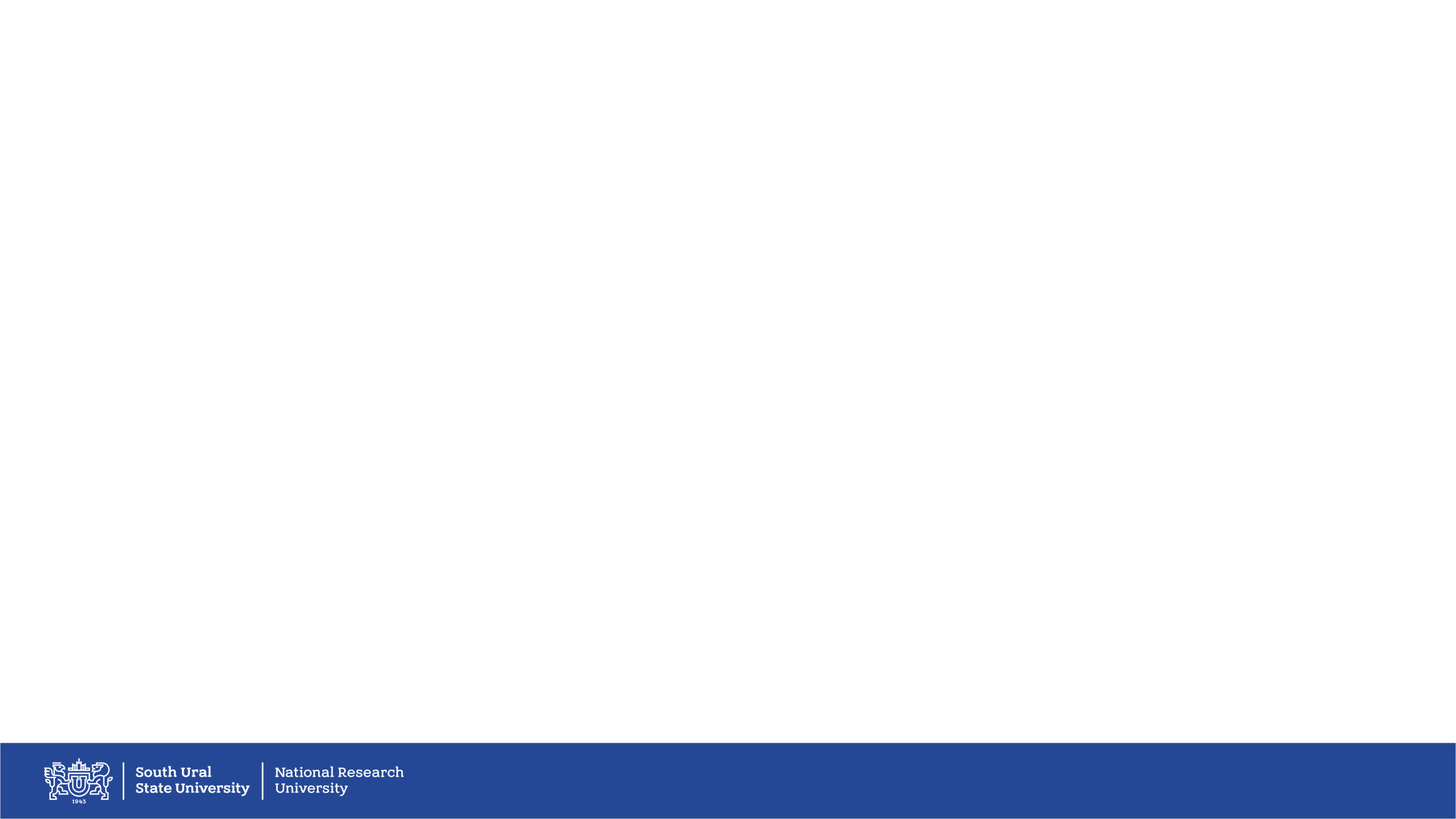 Пример чек-листа  рейтинга одной группы
О БРС оценивания результатов учебной деятельности обучающихся
Потапова
Марина Владимировна
6
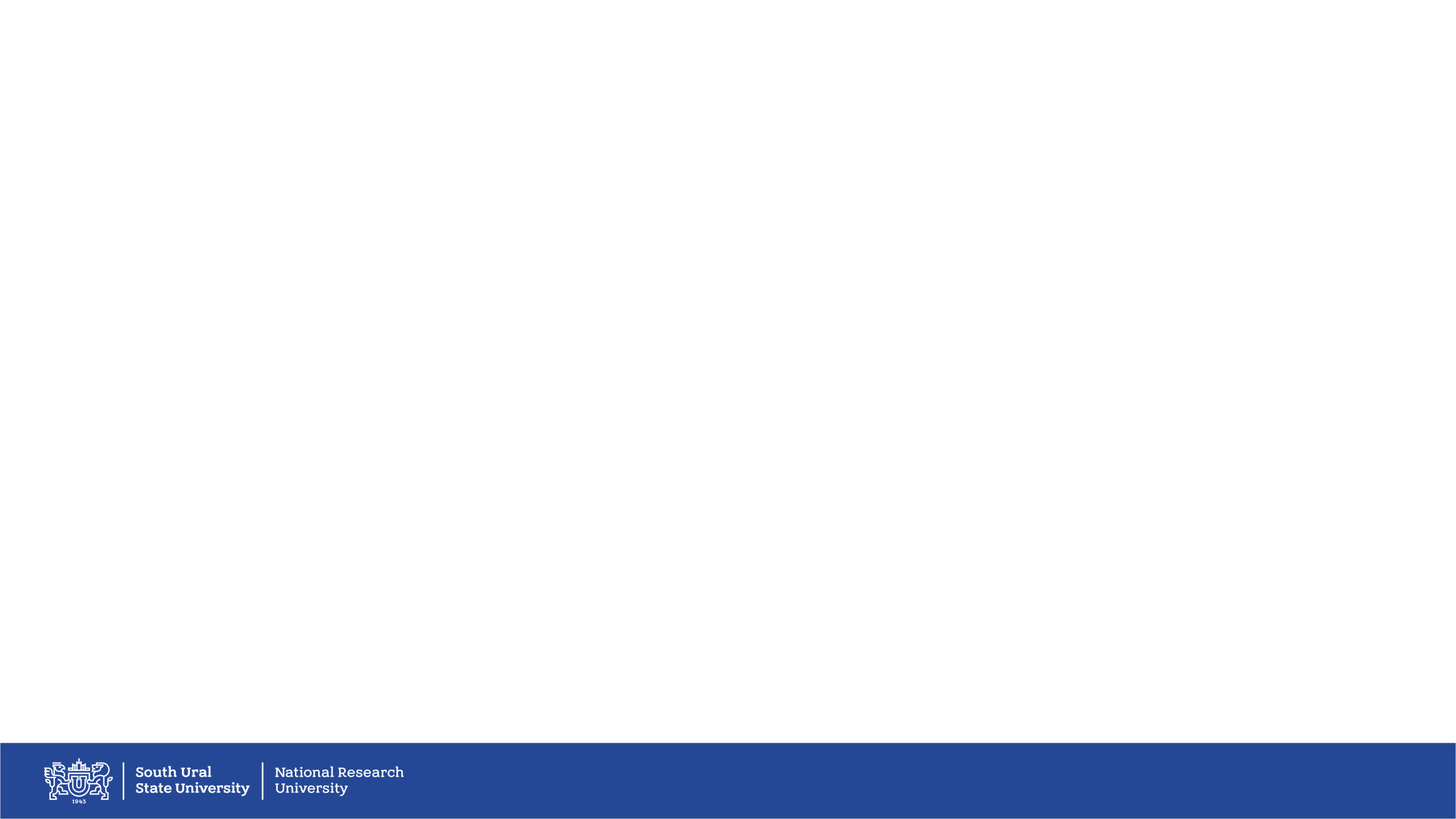 Автоматизация процесса
Оценивание работ
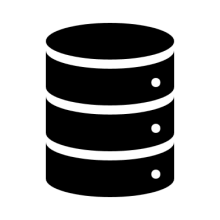 Автоматическое оценивание в Электронном ЮУрГУ
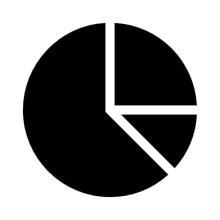 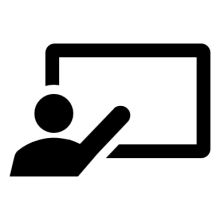 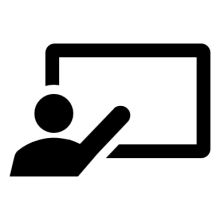 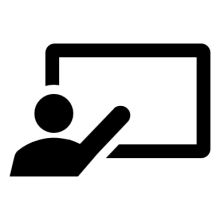 Аналитика на всех уровнях
(студент – ректорат)
Ручное оценивание работы в Электронном ЮУрГУ
Создаем 
курс
Распределяем
Группы или студентов 
по курсам
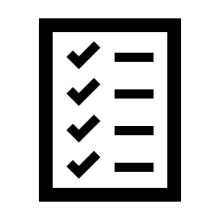 Ввод оценок по работам, не внесенным в Электронный ЮУрГУ
О БРС оценивания результатов учебной деятельности обучающихся
Потапова
Марина Владимировна
7
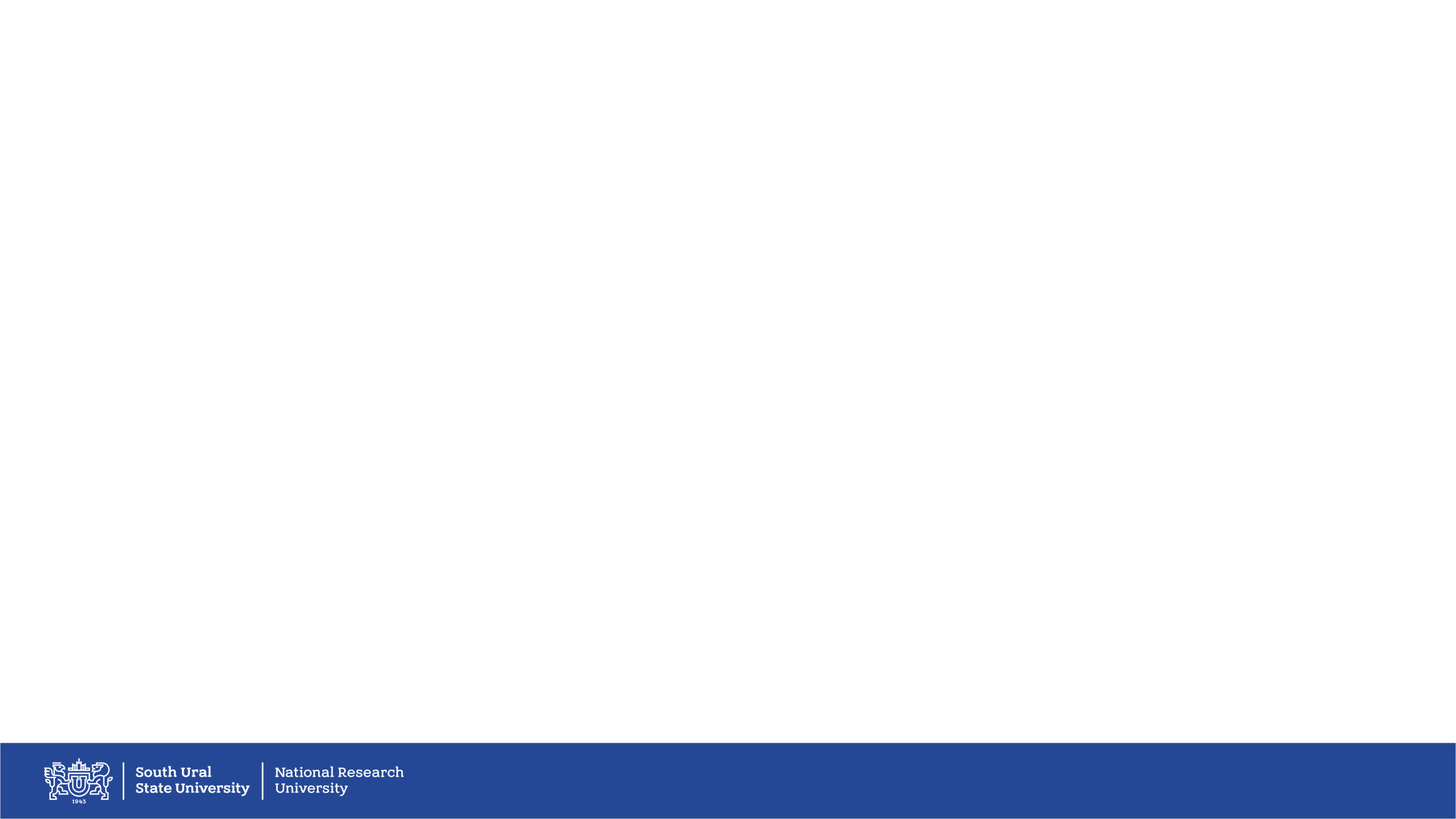 Автоматизация процесса
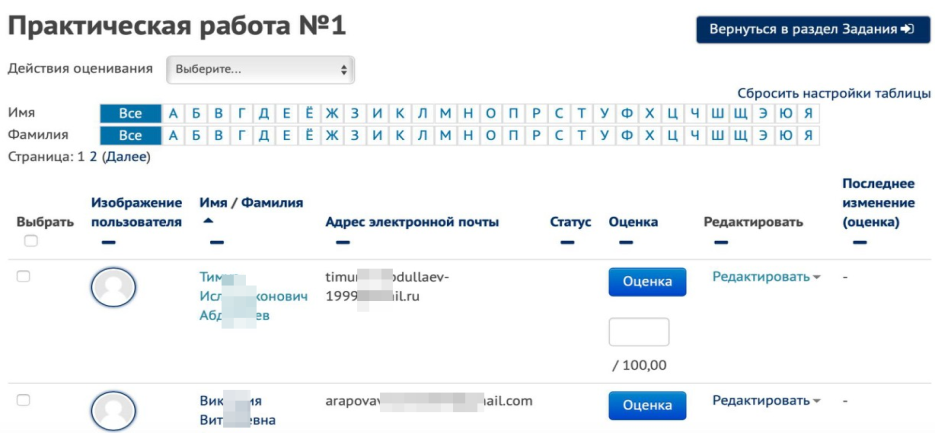 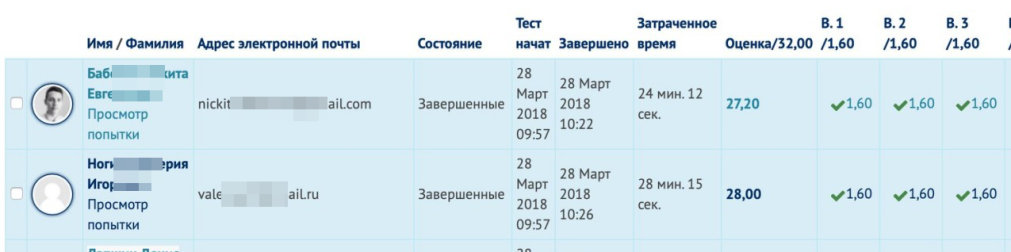 Ввод оценок по работам, не внесенным в Электронный ЮУрГУ
Ручное оценивание работы в Электронном ЮУрГУ
Автоматическое оценивание в Электронном ЮУрГУ
*Если курс 100% создан в  Электронном ЮУрГУ ввод оценок не требуется
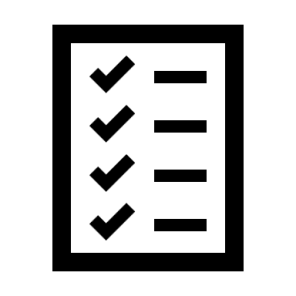 Результаты обучения (рейтинг) в личном кабинете студента, кураторам и т.д.
О БРС оценивания результатов учебной деятельности обучающихся
Потапова
Марина Владимировна
8
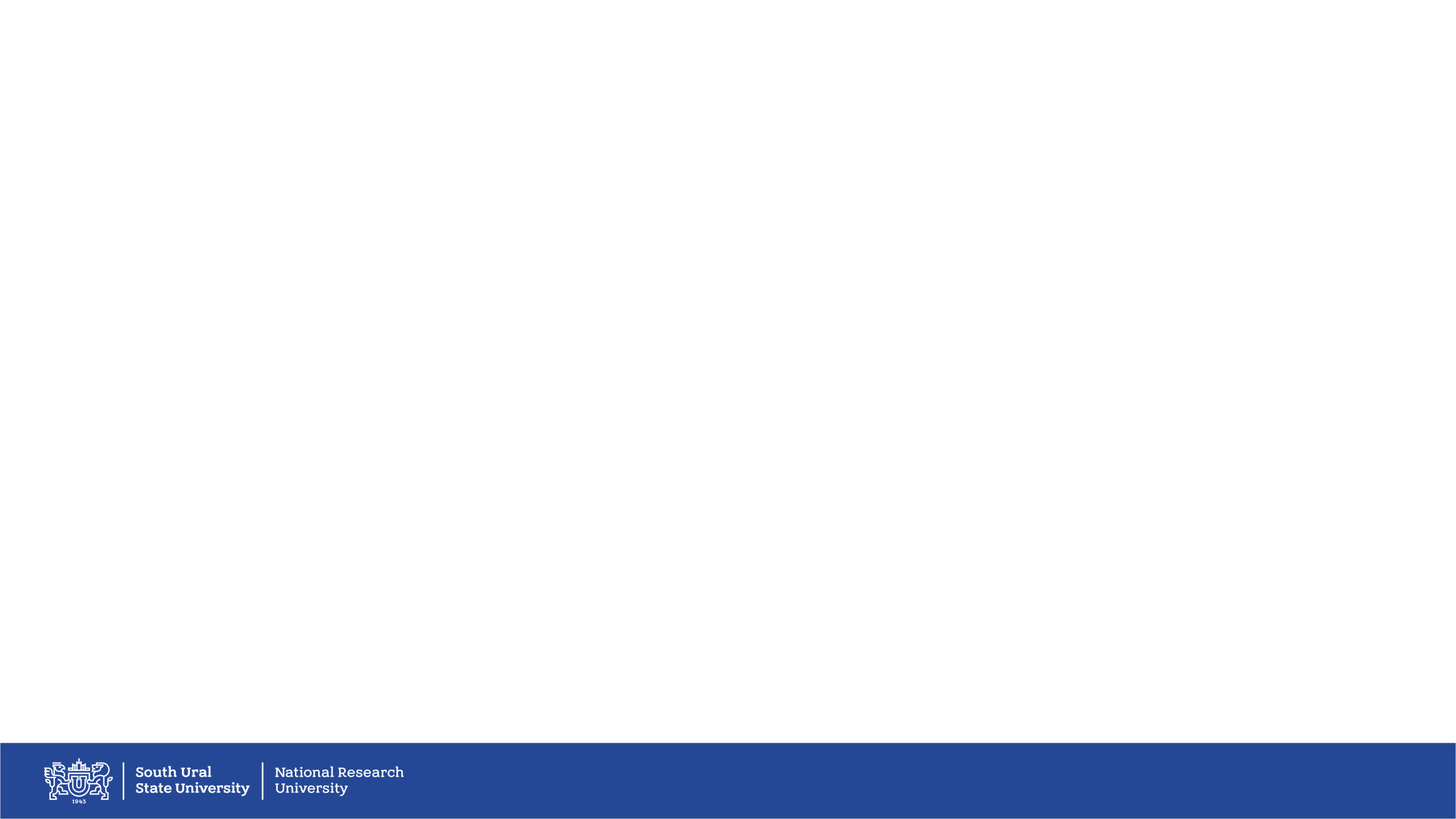 Этап 3 Оценивание выполненных работ
Личный кабинет студента

Рейтинг
Оценки промежуточные/ итоговые
и т.п.
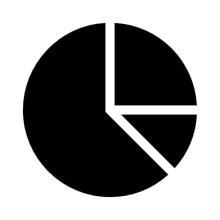 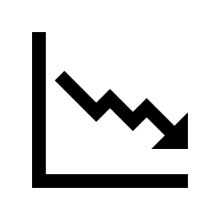 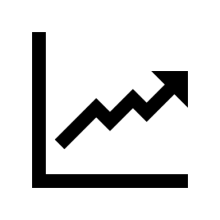 Личный кабинет Сотрудника

(Ректорат, Директор института / школы / филиала, Декан / кураторы, Заведующий кафедрой, ППС)

Рейтинг студентов / студента
Оценки промежуточные/ итоговые студентов / студента 
и т.п.
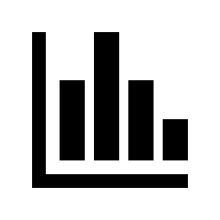 О БРС оценивания результатов учебной деятельности обучающихся
Потапова
Марина Владимировна
9
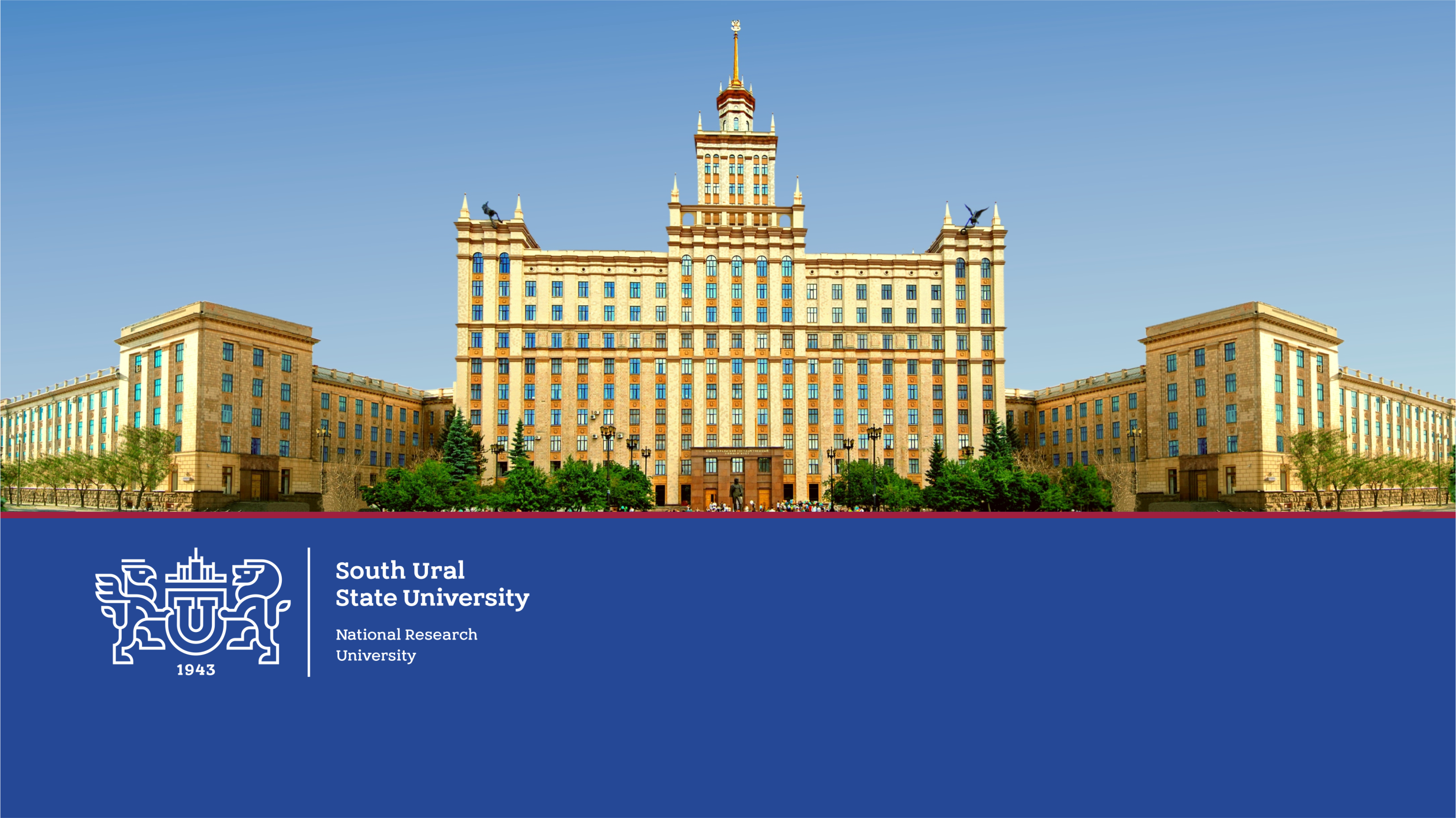 Спасибо 
за внимание!
www.susu.ru
10